Block Codes with Embedded Quantization Step Size Information
DCC
Yuriy Reznik
Brightcove, Inc.
Seattle, WA, USA
Data 
Compression
Conference
March 21-24, 2023
Snowbird, UT
Motivational example
Rate control module in video coding
A unit ensuring that overall bitrate approaching target rate R
achieving best quality (or minimum distortion D)
within certain constraints (decode buffer size, max rate, etc.)
It does it by adjusting quantization step sizes in the bitstream:
Pictures/slices = have “quant” or “QP” parameter in headers
Macroblocks/CTUs = allow transmission of “Delta QPs”
Two levels of rate adaptations:
Frame-level bit allocation and QP derivation, and
Macroblock or CTU-level bit allocation and DeltaQP derivation

Models used to implement rate control methods
Typically influenced by information-theory concepts (*):
rate-distortion characteristic of a source (e.g. RD of Gaussian source)
operational rate-distortion characteristic, which is expected to be 	similar to an idealized rate-distortion curve

Questions
When we transmit QPs do we still solve the classic “quantization problem”?
How does transmission of QPs affect the performance of such codes?
Does the use of classic R(D) models still appropriate in this application?
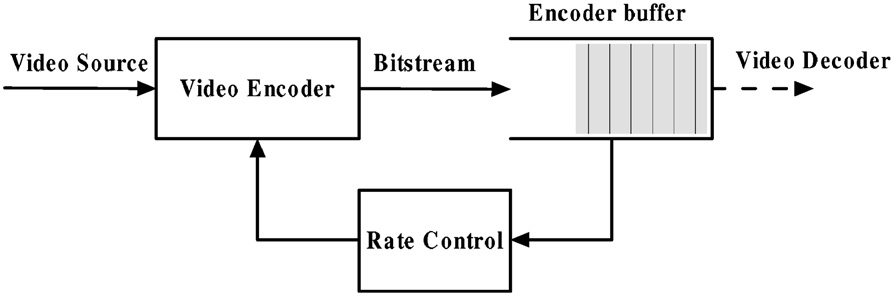 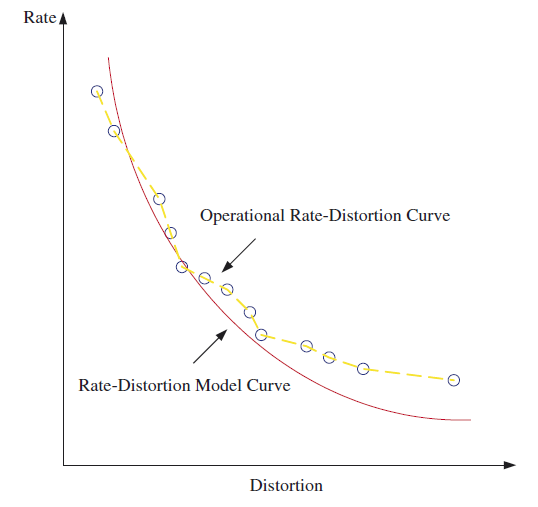 (*) T. Cover and J. Thomas, “Elements of Information Theory”, Wiley, NY, 1991. (**) H. Chen, K-N. Ngan, “Recent advances in rate control for video coding,” Signal Processing: Image Communication, vol. 22, no. 1, 2007, pp 19-38
Some known facts
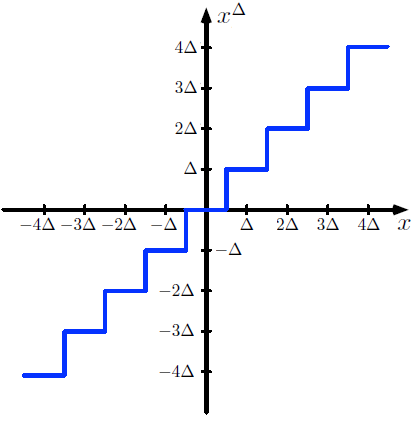 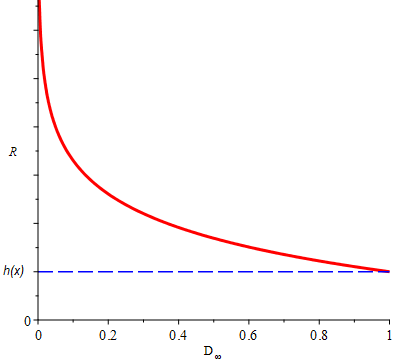 (*) T. Cover and J. Thomas, “Elements of Information Theory”, Wiley, NY, 1991.
Code with embedded step size
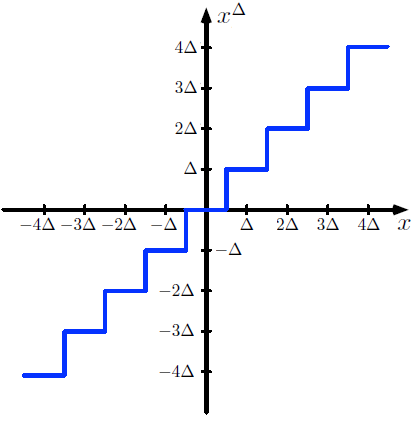 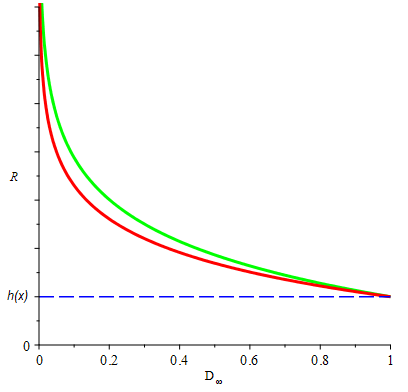 A related mathematical problem
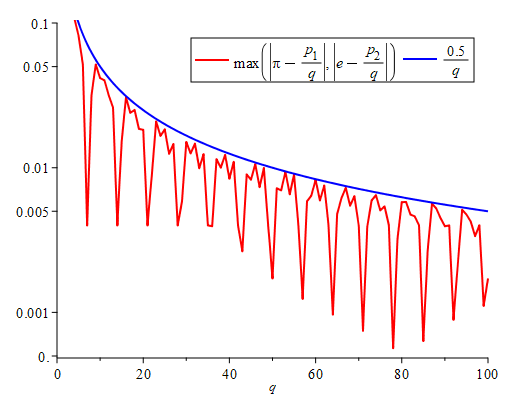 The accuracy of Diophantine approximations can be much higher than 0.5/q bound suggests !!
(*) J. Cassels, “An Introduction to Diophantine 
Approximations”,  Cambridge University Press, 1957.
Achievable performance
Example code construction
Example codes:
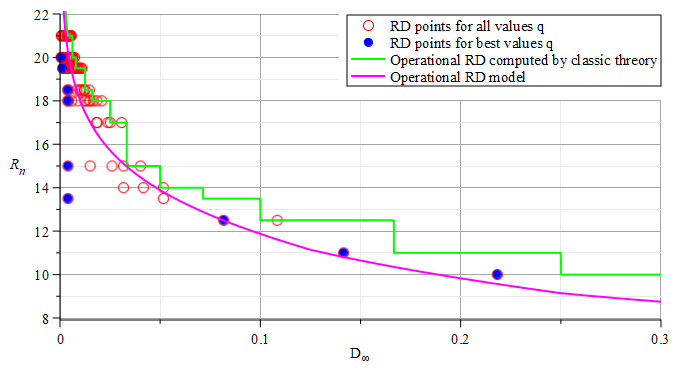 Observations:
By varying q, the RD points can be all over the place.
There are few points q for which RD performance is much better. Their existence is predicted by Diophantine theory. 
The reliance on classic RD models maybe rather misleading in this this case. The solution space is discrete and some operating points may fall significantly below the model curve.
Conclusions
Example RD performance:
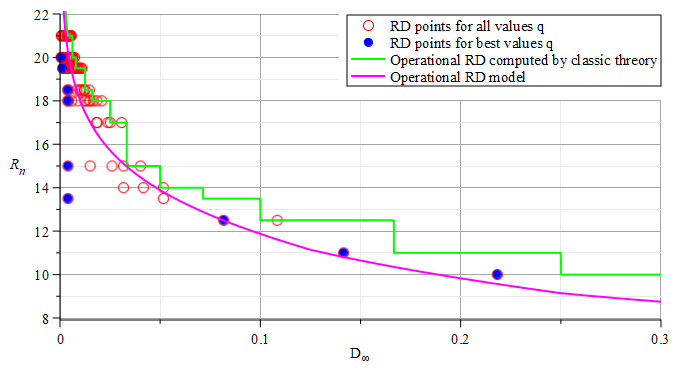 (*) M. Groetschel, L. Lovacz, and A. Schrijver, “Geometric algorithms and combinatorial optimization”, Springer, Berlin, 1988.
THANK 
YOU